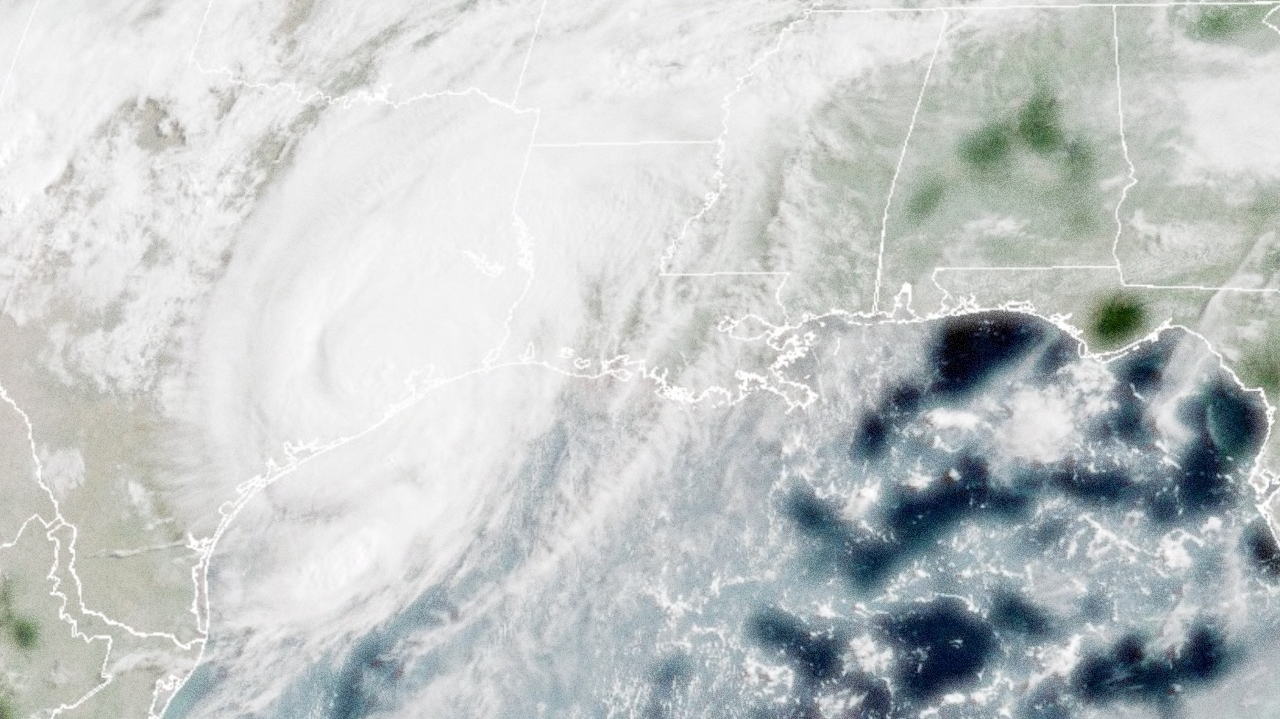 TNMP Update on Hurricane Beryl
Impacts Communications
Service Orders
Meter Data Restoration
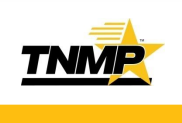 By Rob Bevill
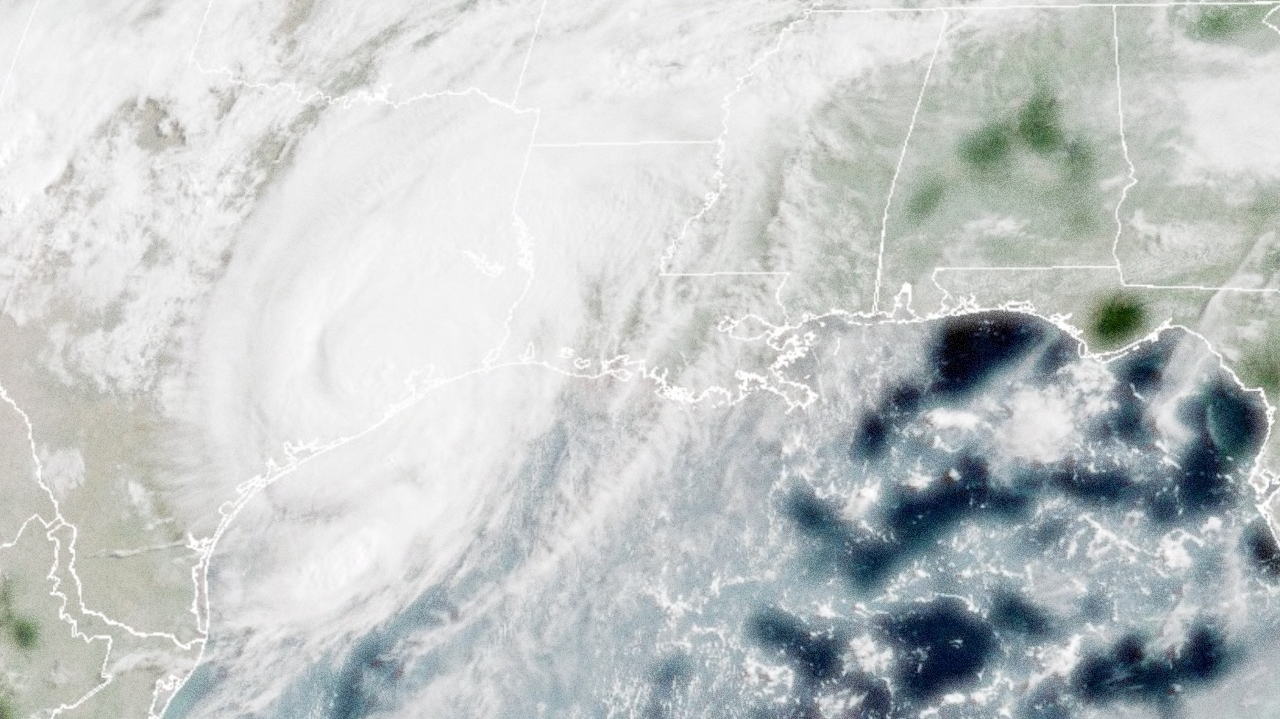 TNMP serves 275,000 homes and businesses
52% are in the Gulf Coast Region
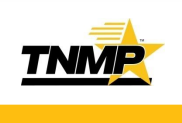 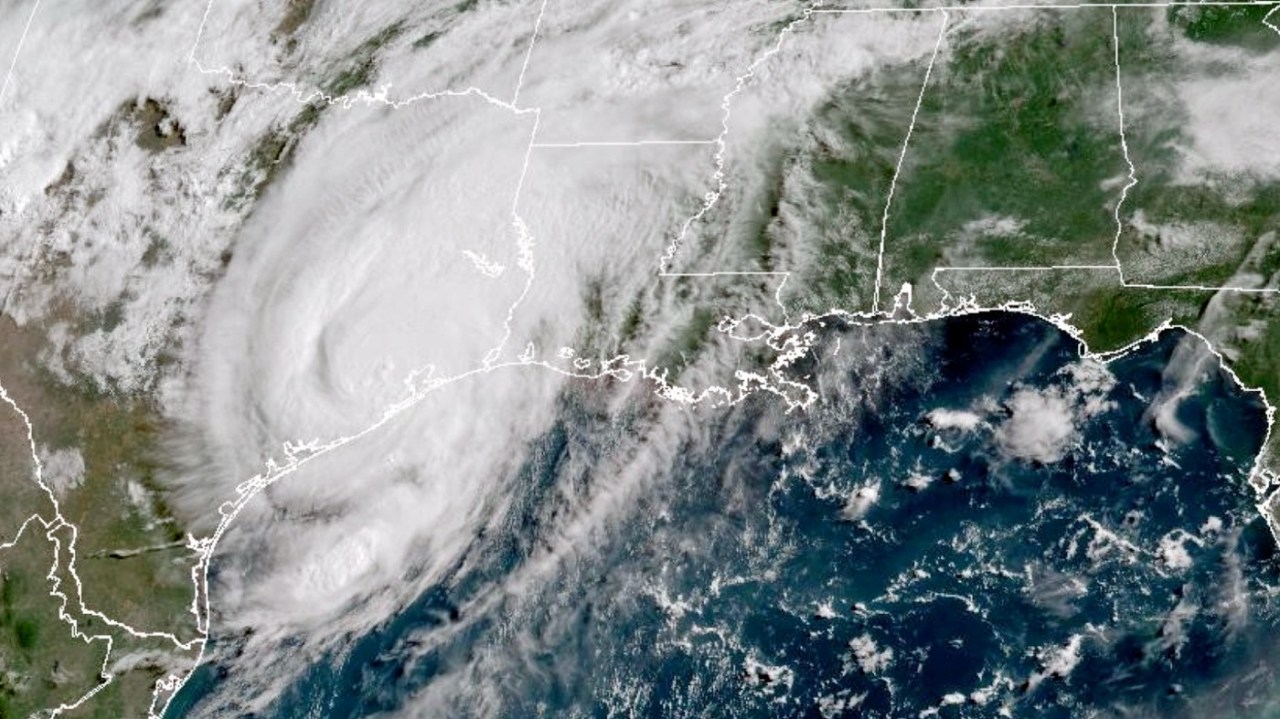 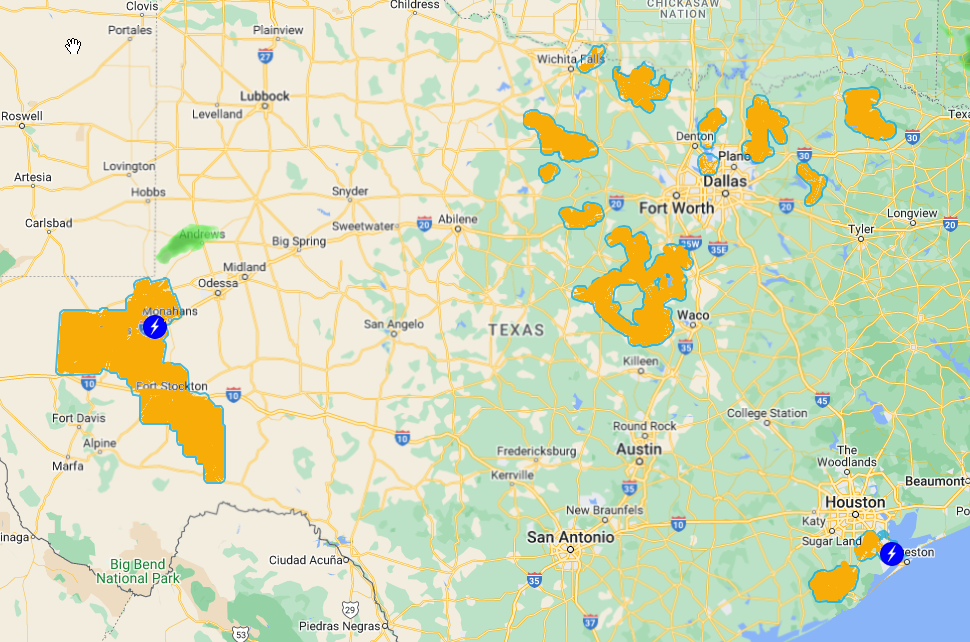 TNMP 
service territories
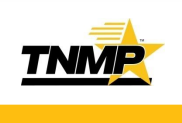 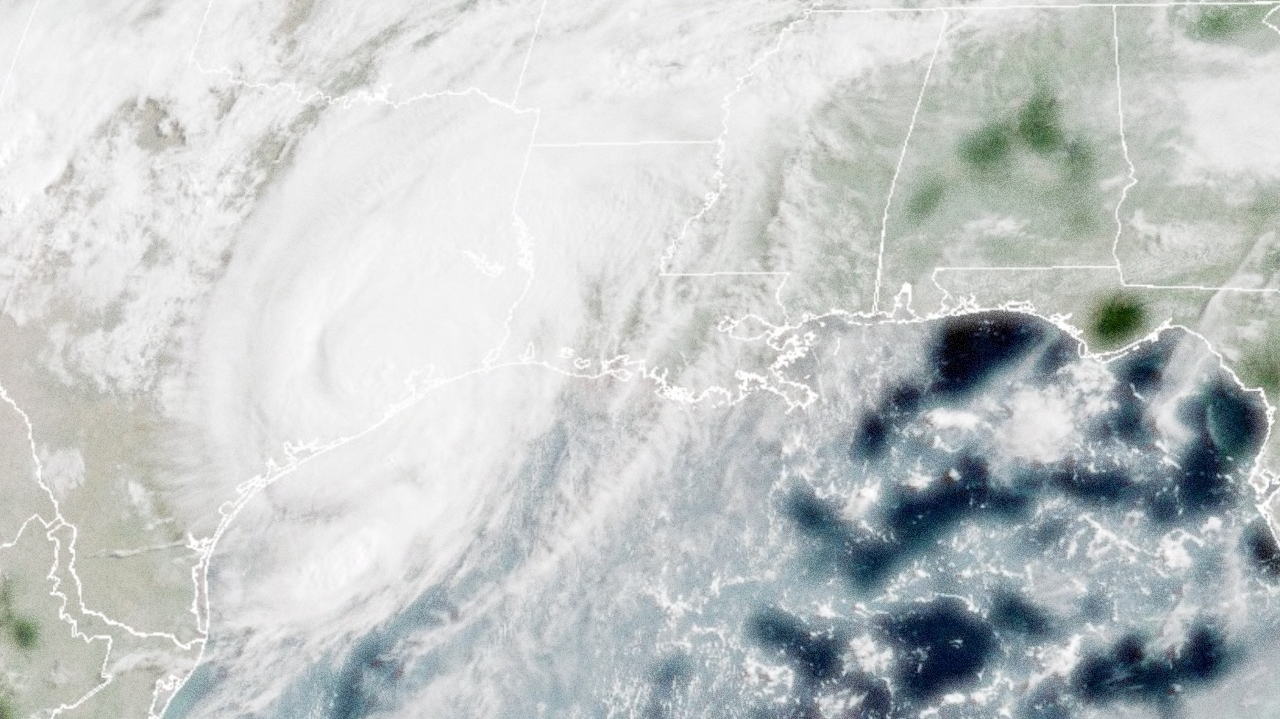 Direct Hit.  Beryl knocked out 
power to 80% of our Gulf Coast customers
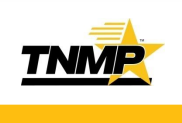 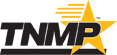 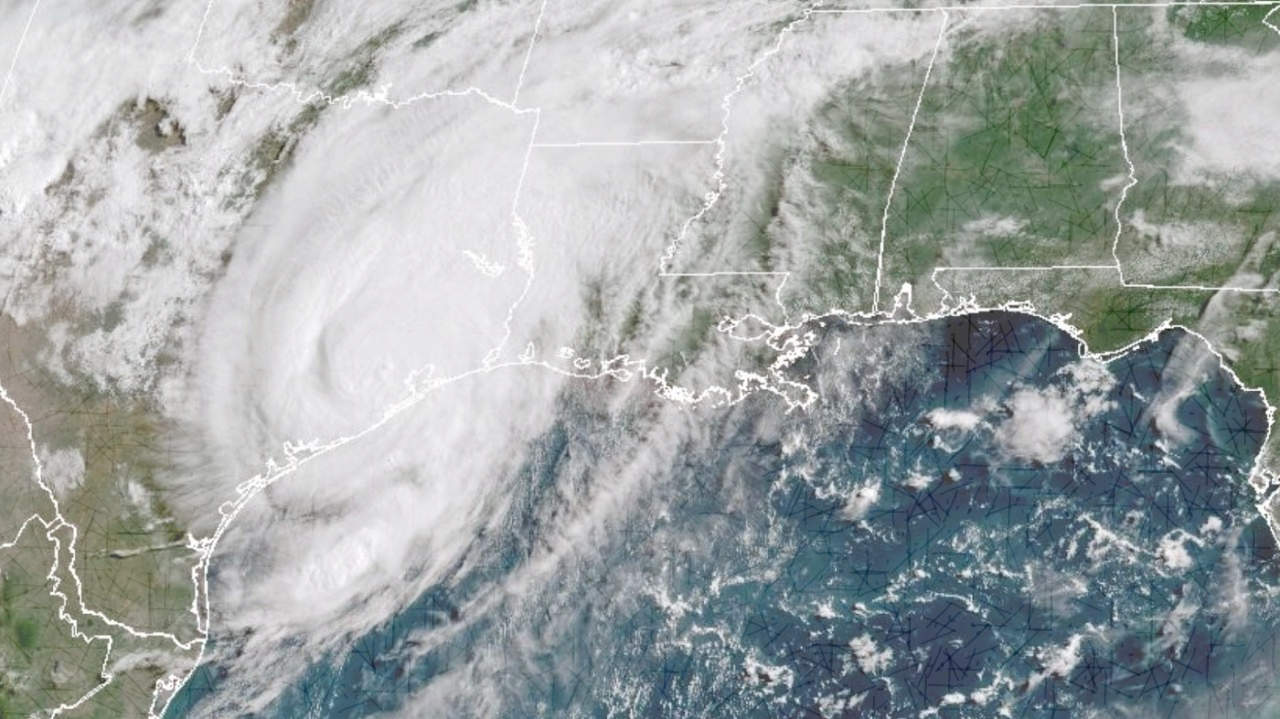 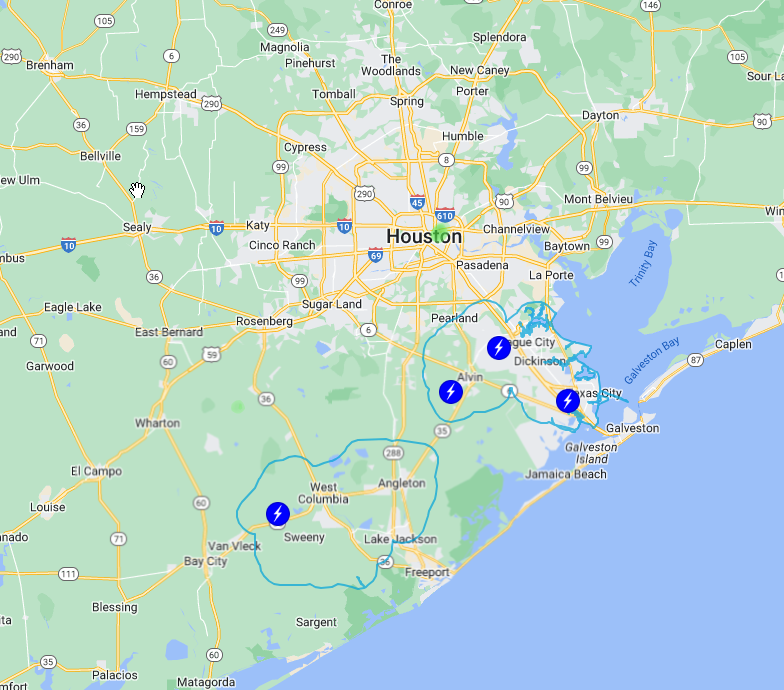 116,000 Outages

Brazoria County
Brazoria
West Columbia
Angleton

Galveston County
Alvin
Dickinson
League City
Texas City

No Industrial Outages
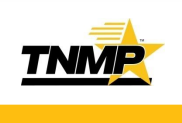 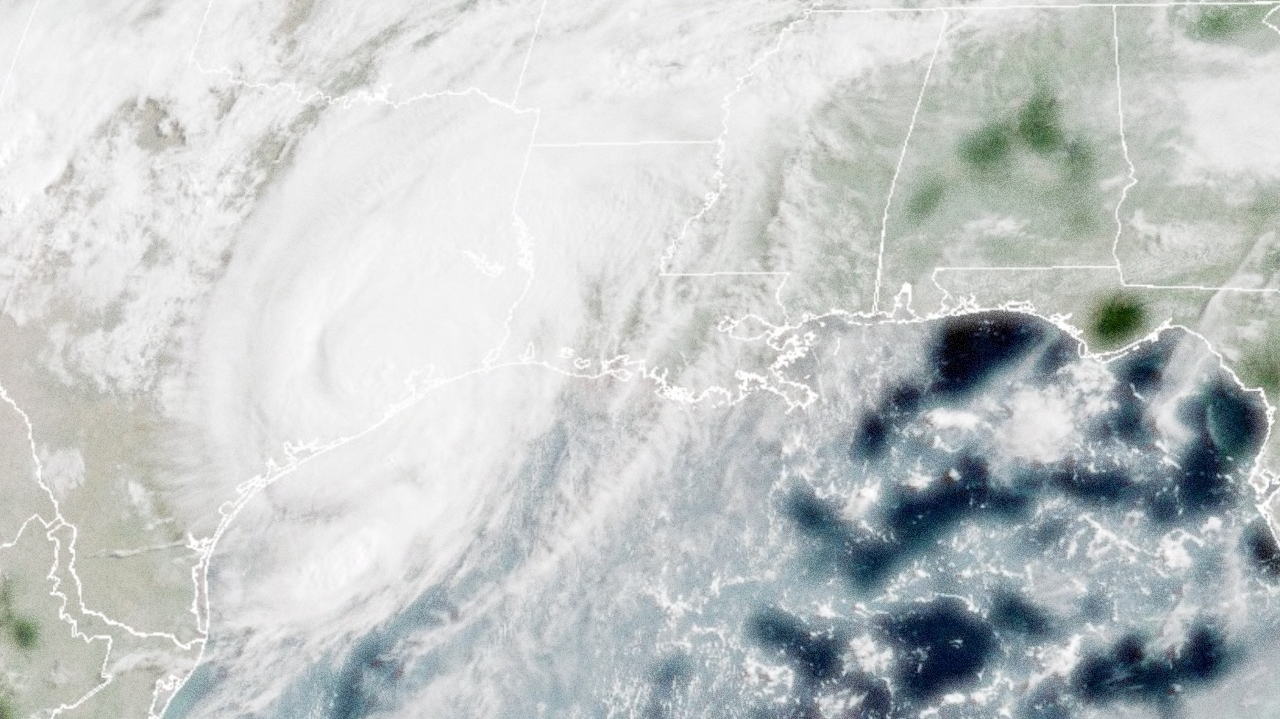 After the Storm

Beryl Impact Summary
116,000 customers lost power  
8 transmission circuits locked out 
60 distribution circuits damaged

Immediate Restoration Activity (by Tues)
500 linemen, 250 vegetation crew
8 transmission circuits restored
45 distribution circuits restored
50% restored within 24 hours 

Crews Added after Tuesday
860 linemen, 760 veg management & 44 damage assessors
Total internal + external crew: 1880
Before the Storm

Over the weekend, TNMP deployed additional linemen and vegetation management personnel and staged them strategically throughout the service territory in advance of the storm. 

These crews included internal resources from other parts of the state as well as contractor crews. 

Crews began damage assessments by 11am Monday morning. 

All Pending DNP Orders were rejected on Sunday
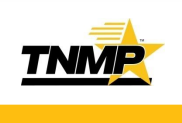 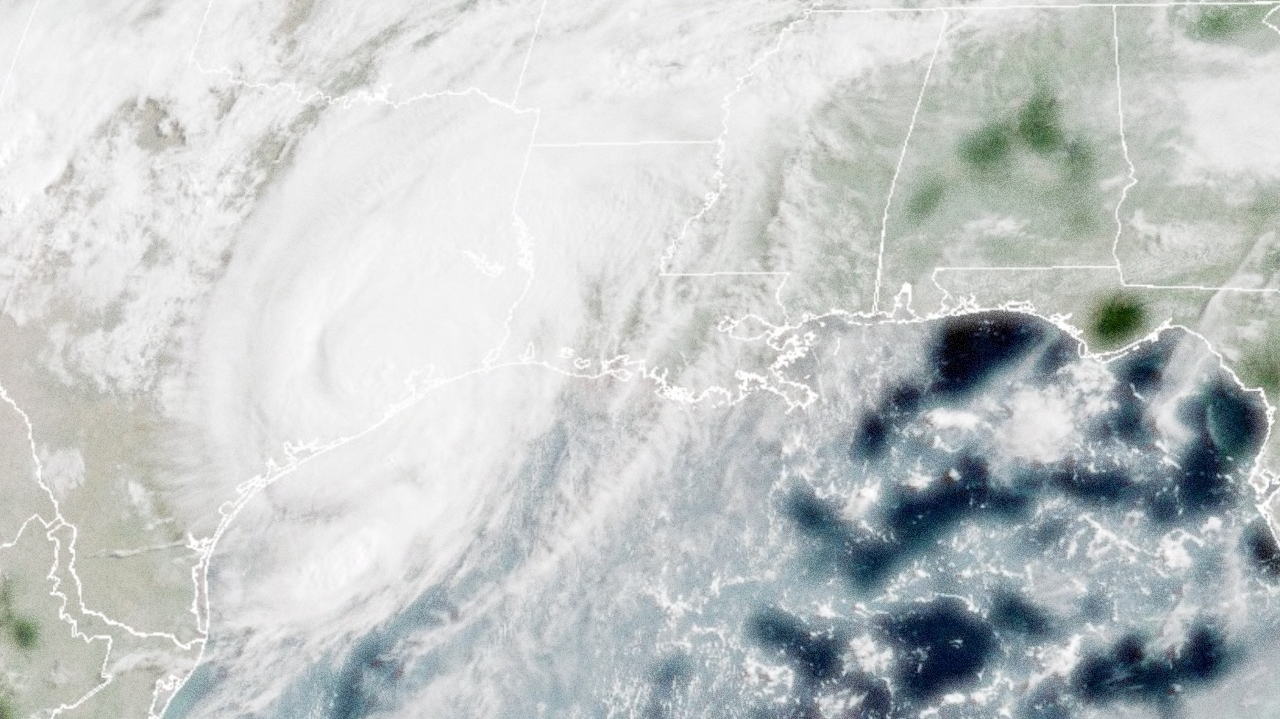 Market & Public Communications

Notice #1: Tuesday 7/9 - 116k outages
Notice #2: Thursday 7/11 – 29k outages - 75% Restored
Outage map showed 52k outages
AMS meter data indicated 29k outages
Lag traced to cellular network outages
Increased from 250 to 420 tree trimmers
Outage tracker & market notices updated to use AMS data
Notice #3:  Saturday 7/13
12k outages.  AMS counts by city provided.  
Notice #4:  Sun. 7/14.  8.5k outages.  
AMS level data provided. 
Notice #5:  Mon 7/15.  5k outages.  
AMS-level data provided.
Notice #6:  Tues. 7/16.  3.2k outages.   
Notice #7:  Wed. 7/17.  < 1k outages.  
Notice #8:  Thur. 7/18 – Restoration complete.
AMS Meters Not Communicating
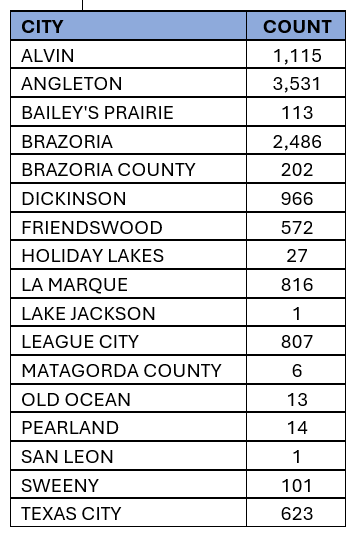 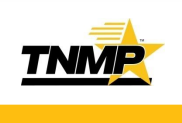 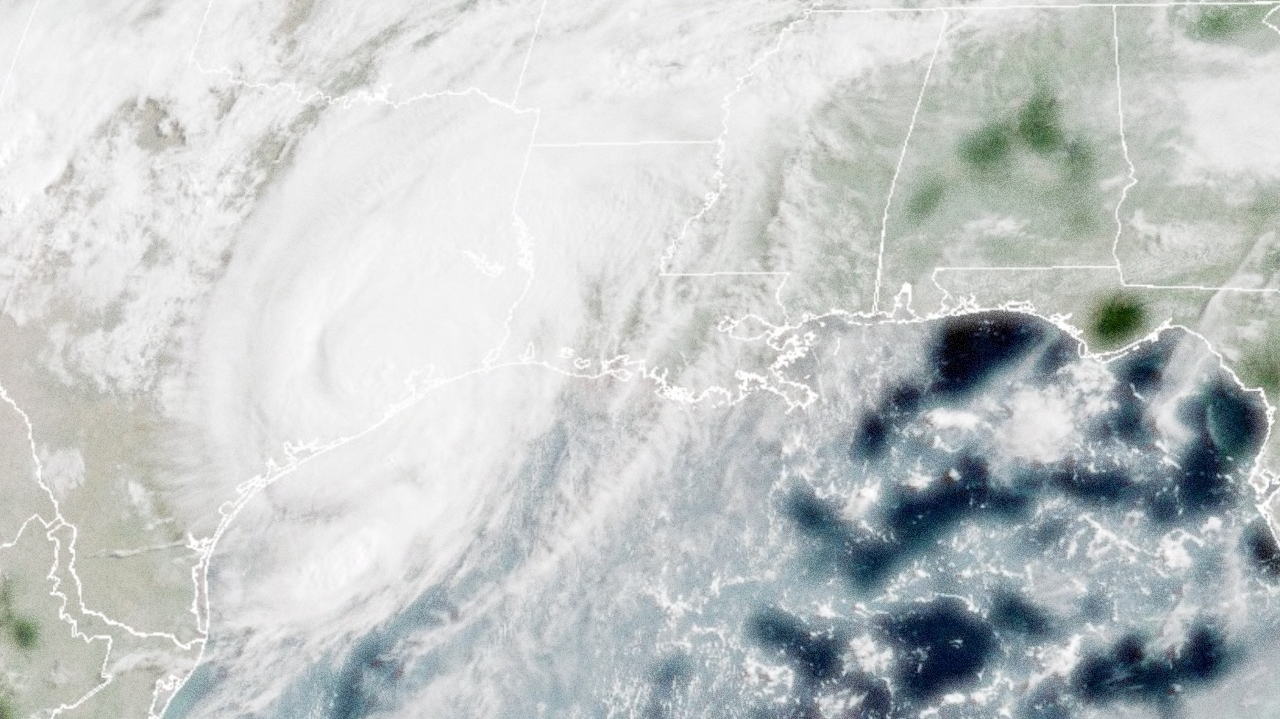 Market & Public Communications
Social Media and Website Were Updated Throughout Storm Recovery

Email address created for customers without cell service: Hurricane@tnmp.com

Service Orders
All orders that could not be automatically completed by AMS were dispatched to the field and either completed or unexecuted due to safety. 

Usage & Billing
LSE files for Tuesday 8/9 were delayed by one day. 
Transactions and LSE files were populated with estimated data when actual data was not available.  
Non-com meters were estimated with zeros.
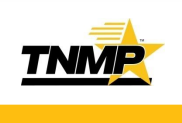 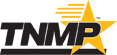 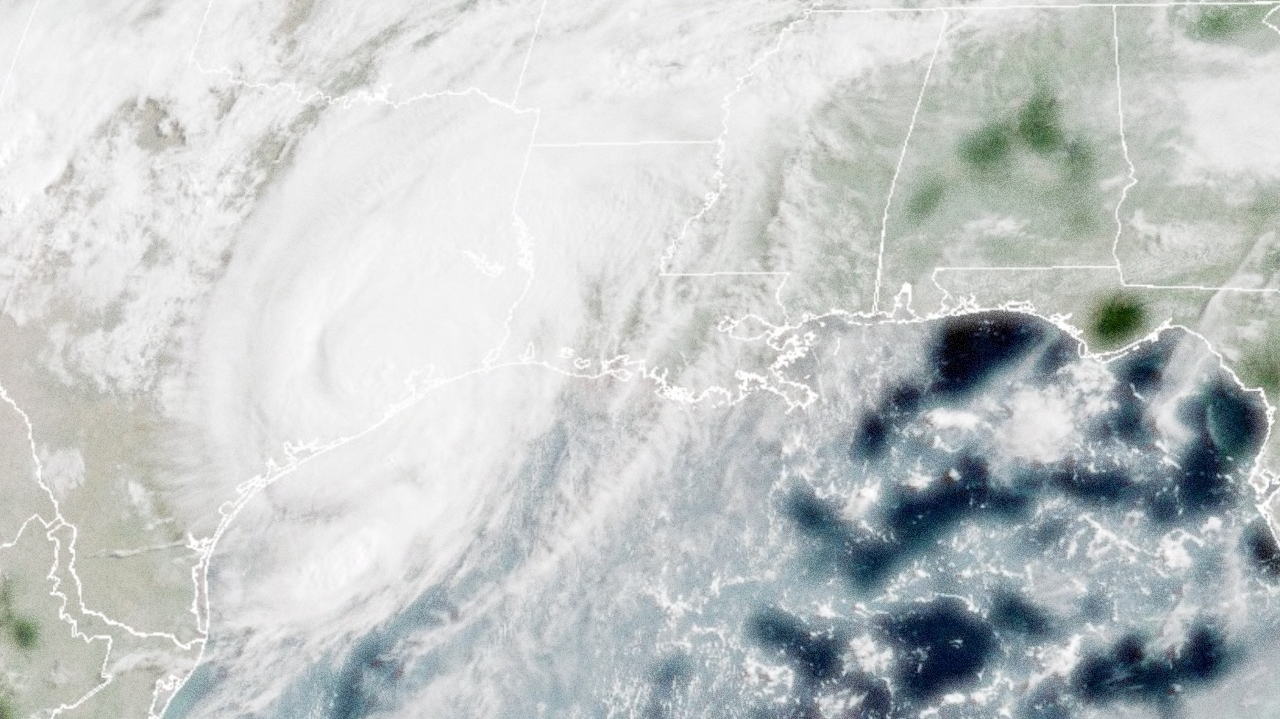 Questions?
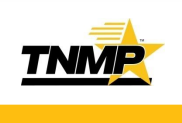 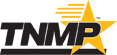